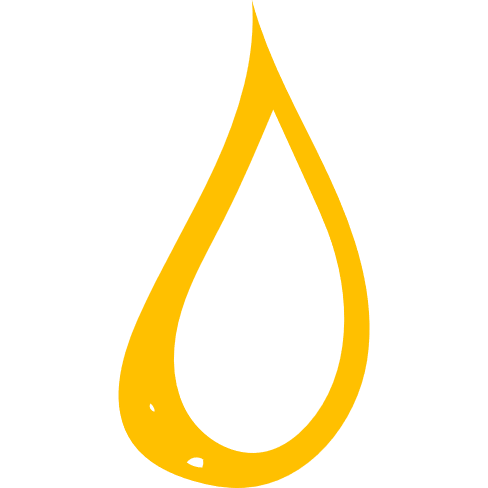 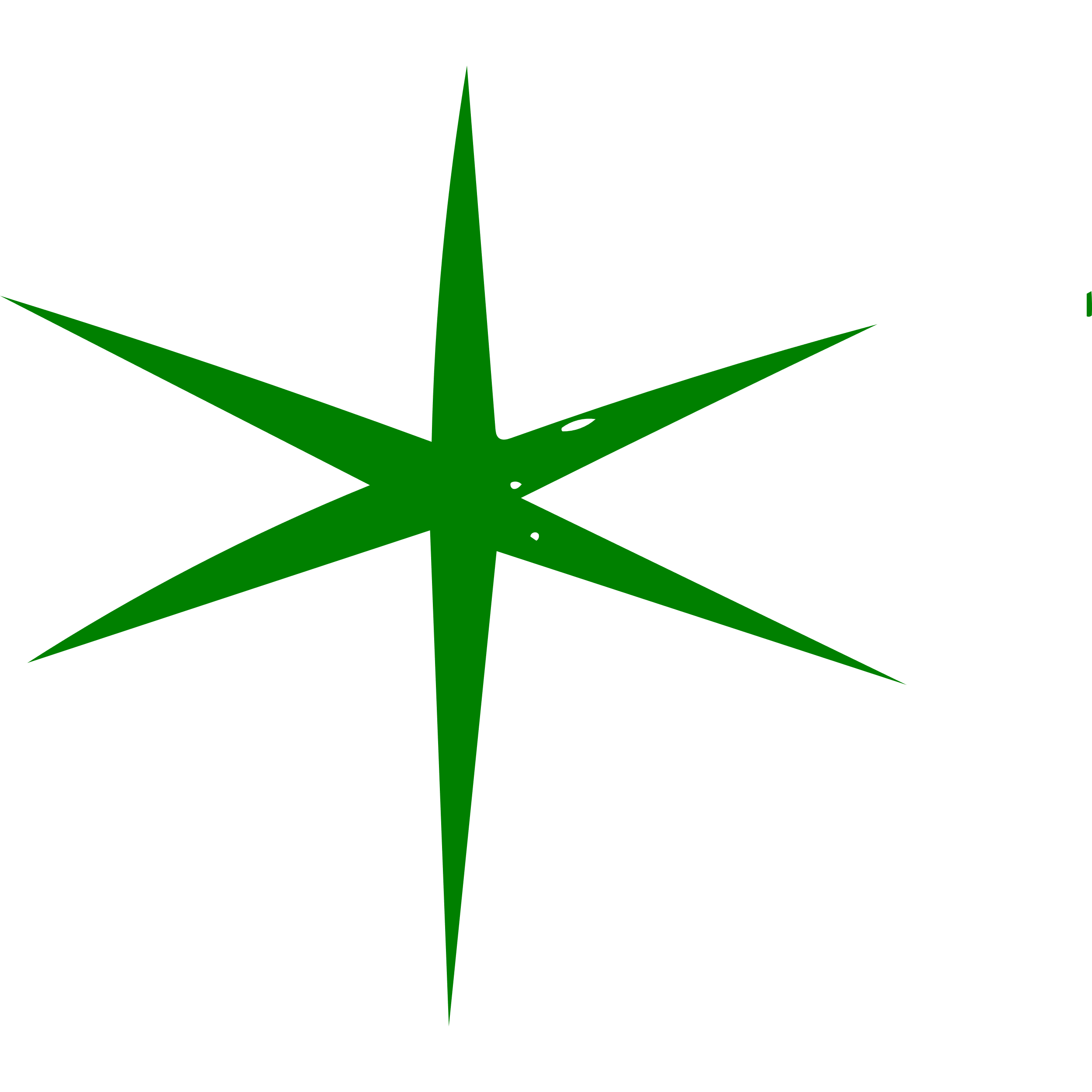 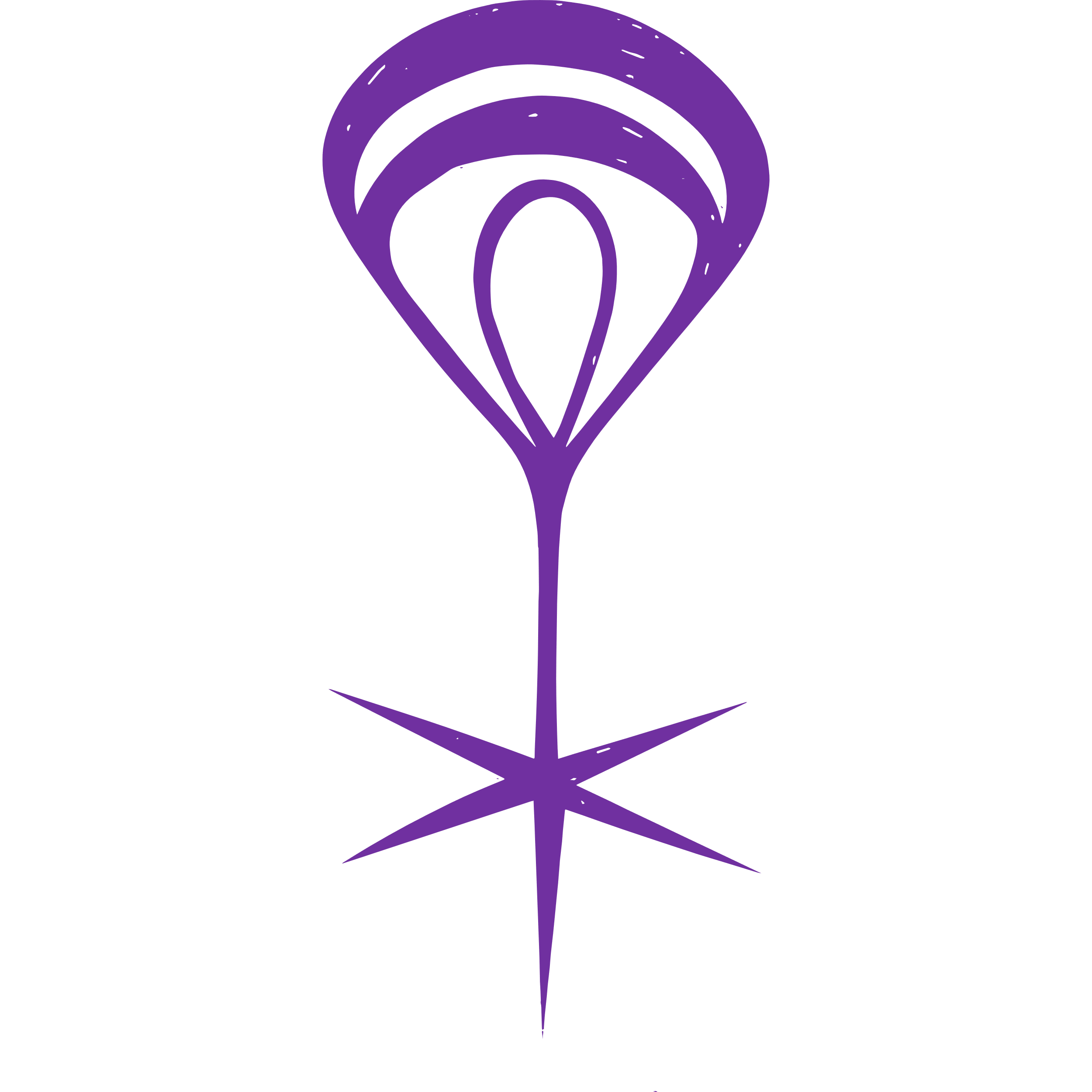 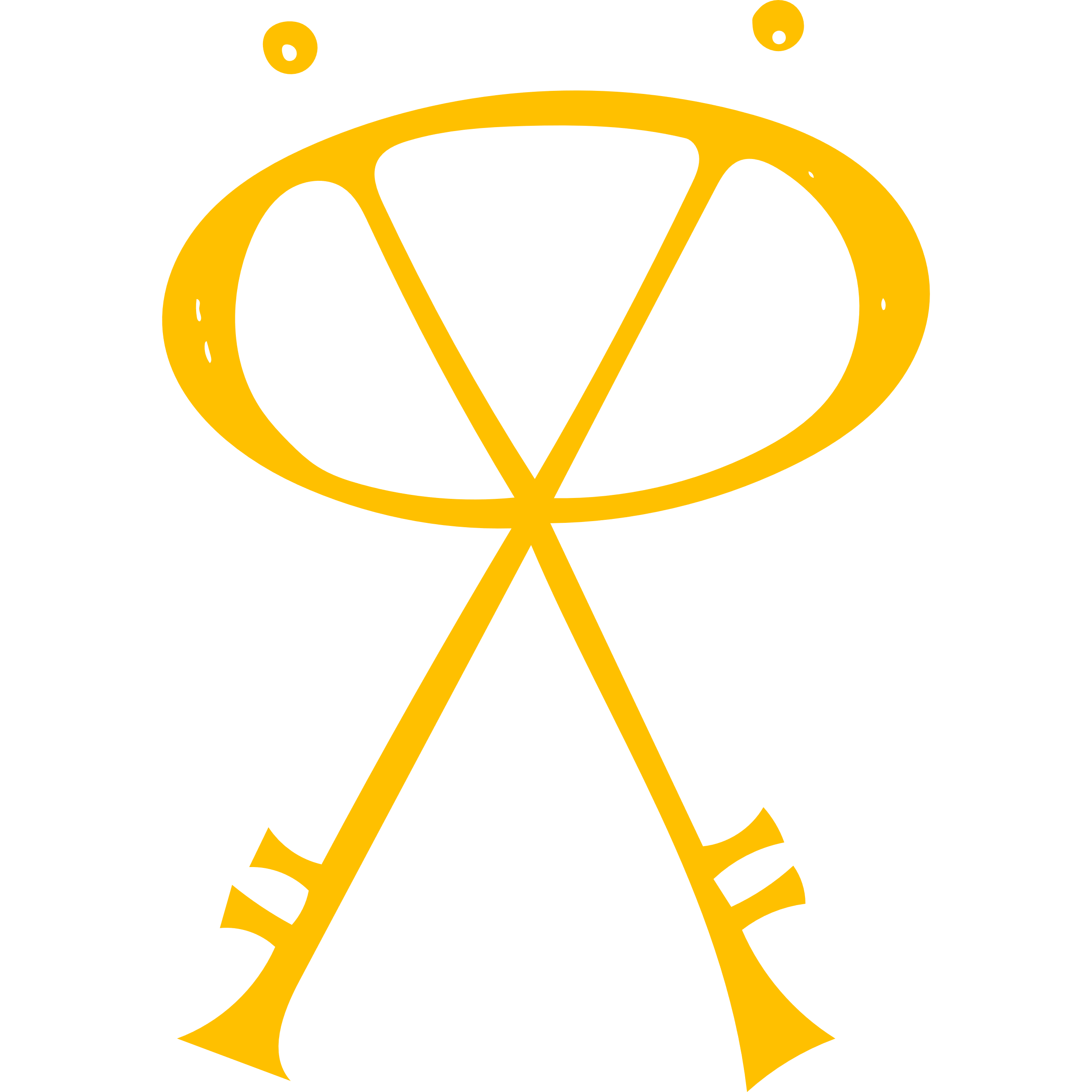 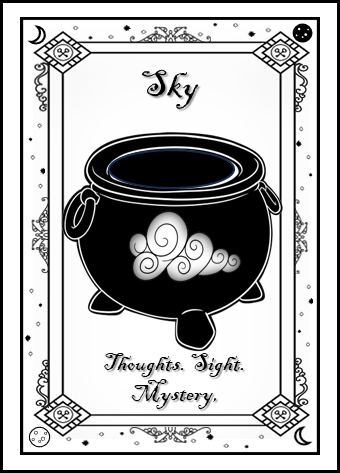 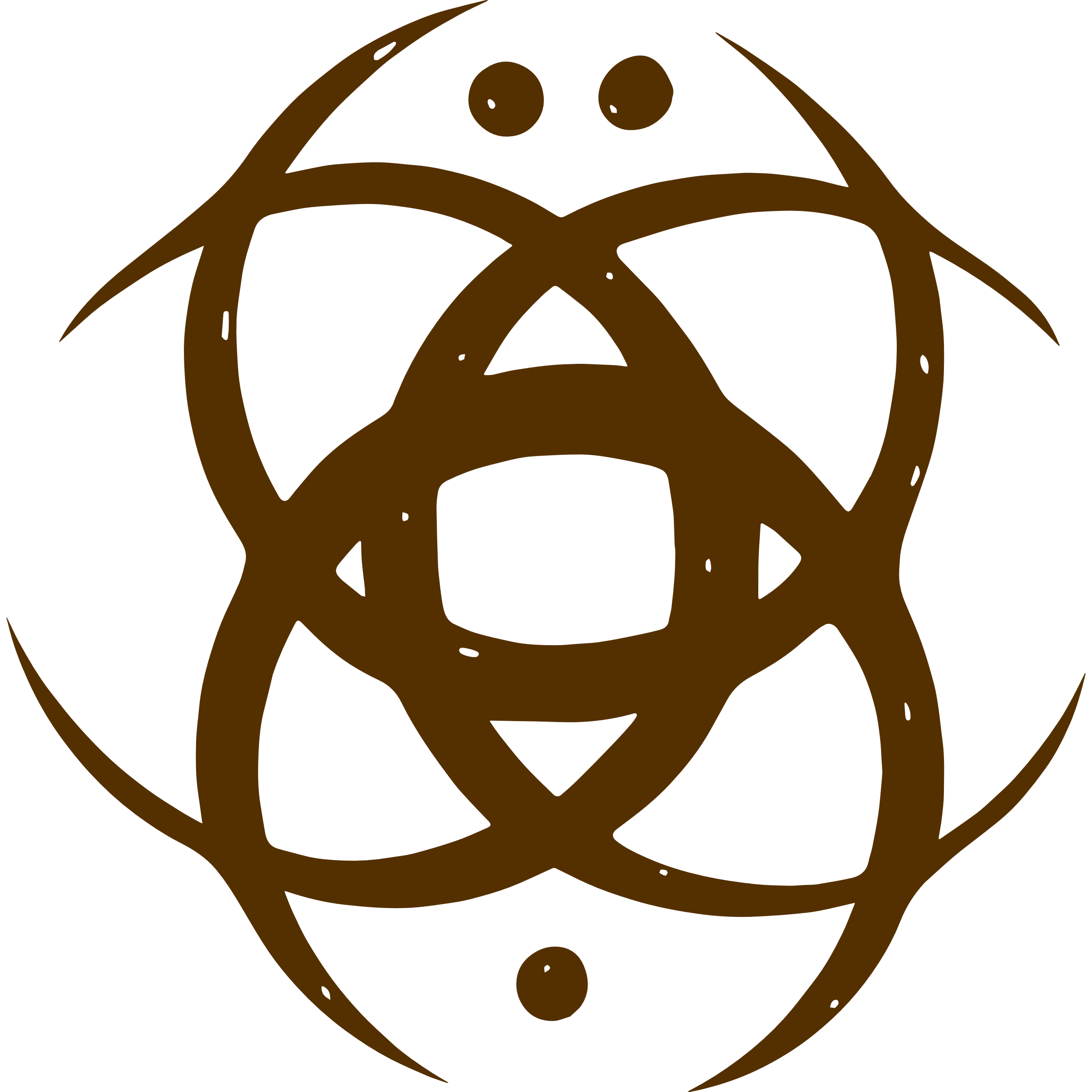 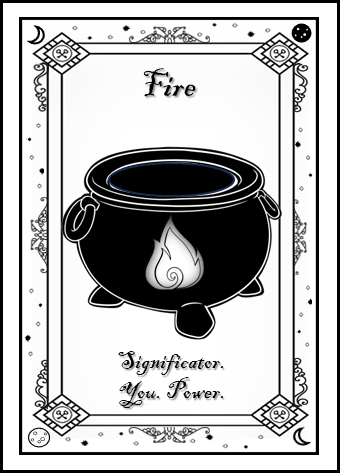 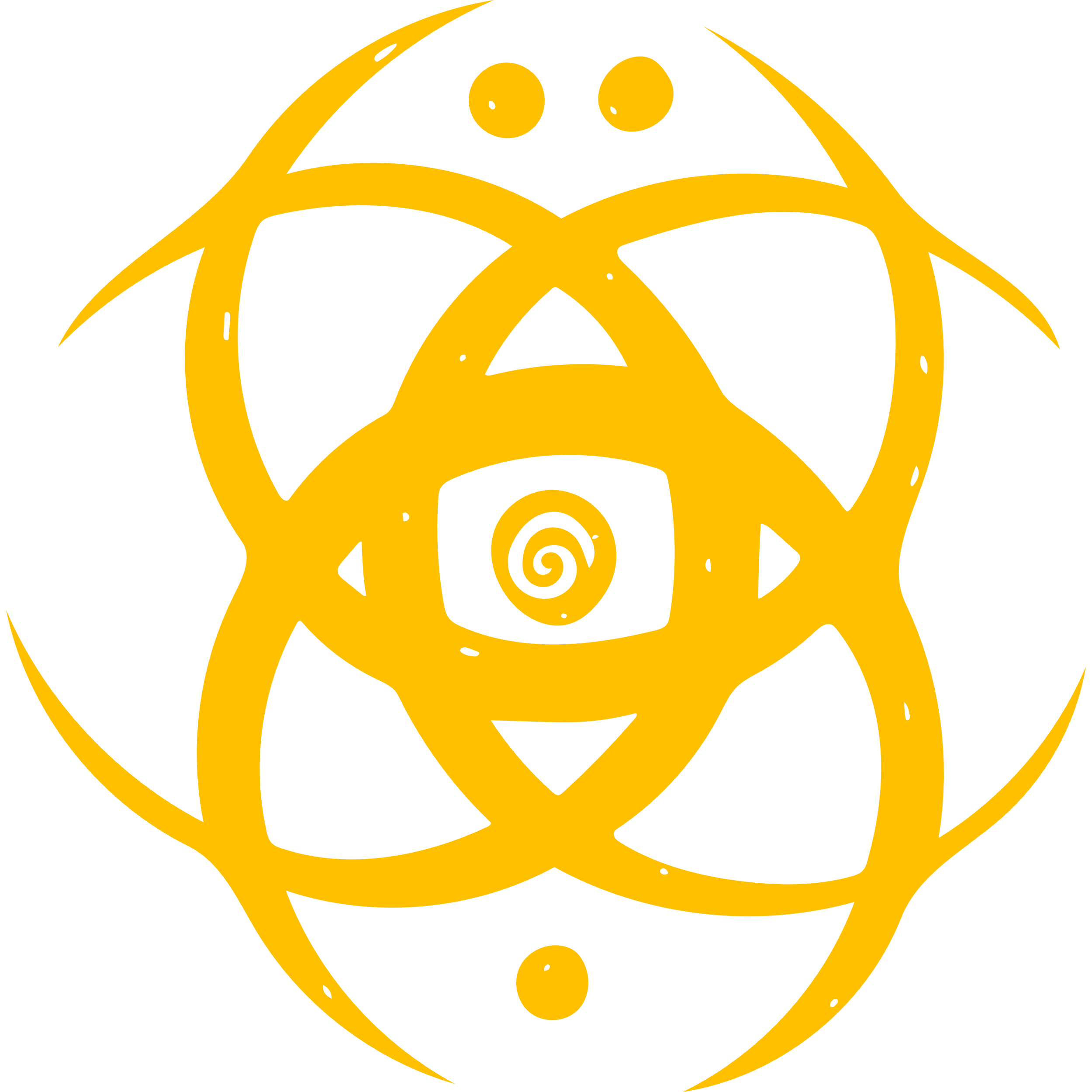 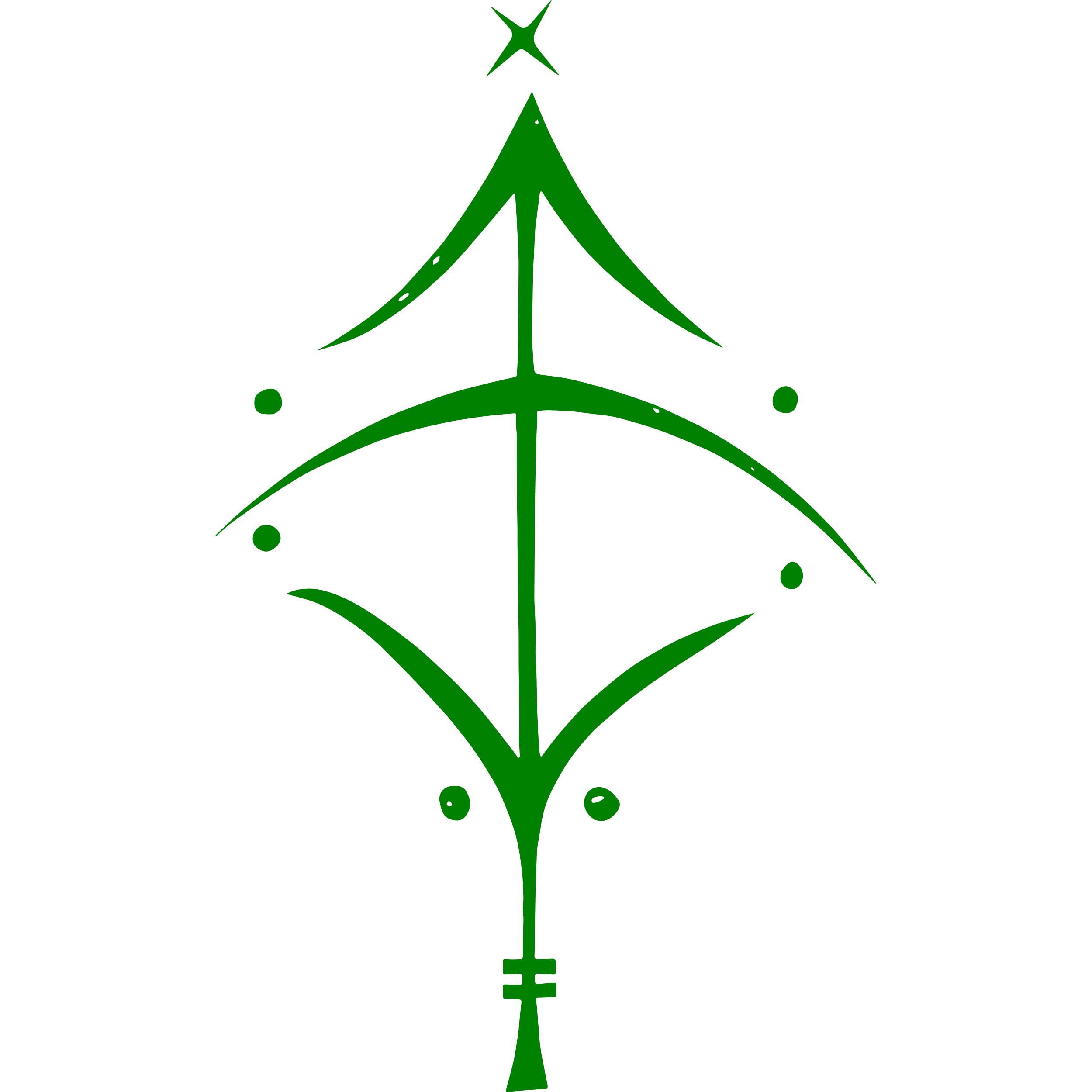 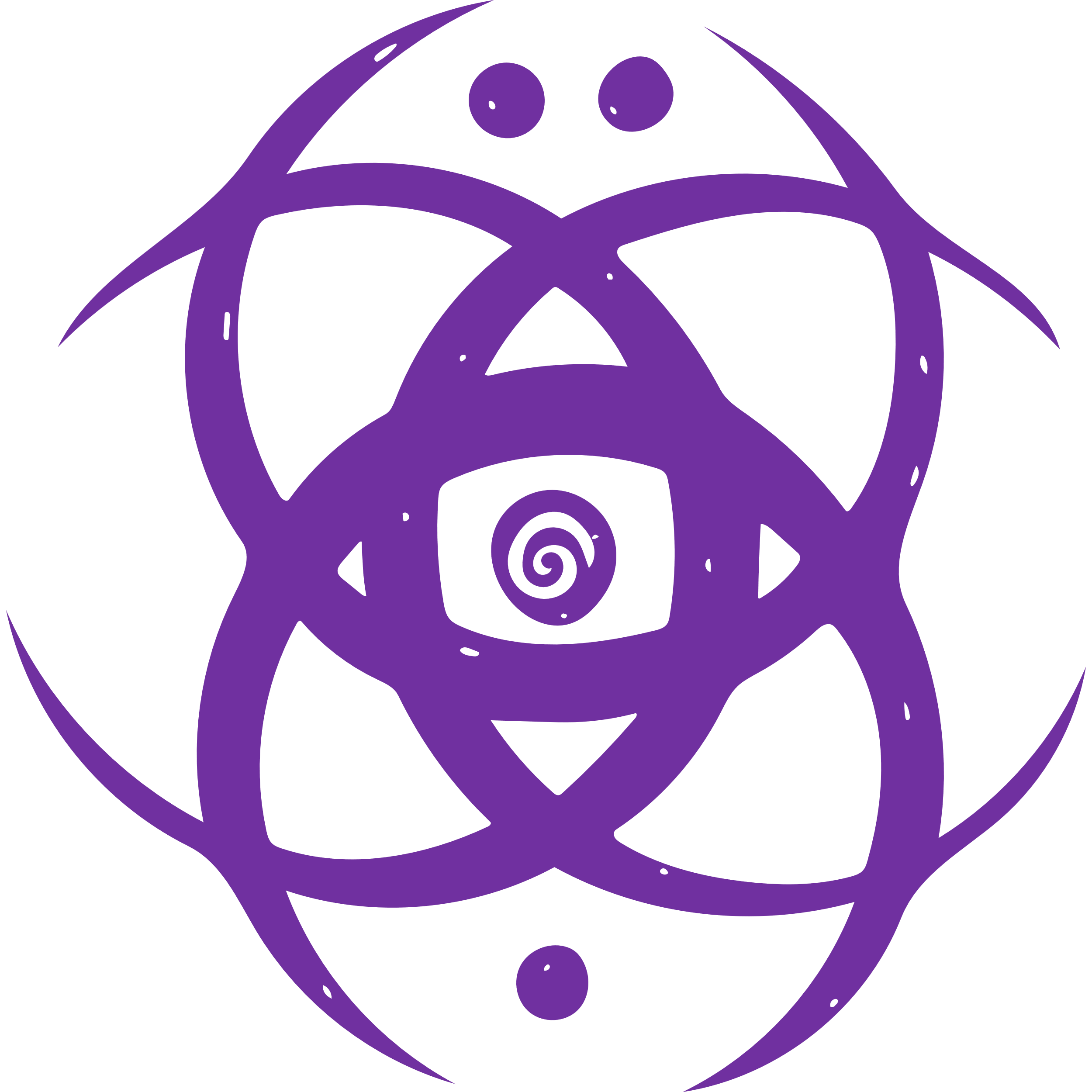 Hekate’s Cauldrons of Renewal Reading series
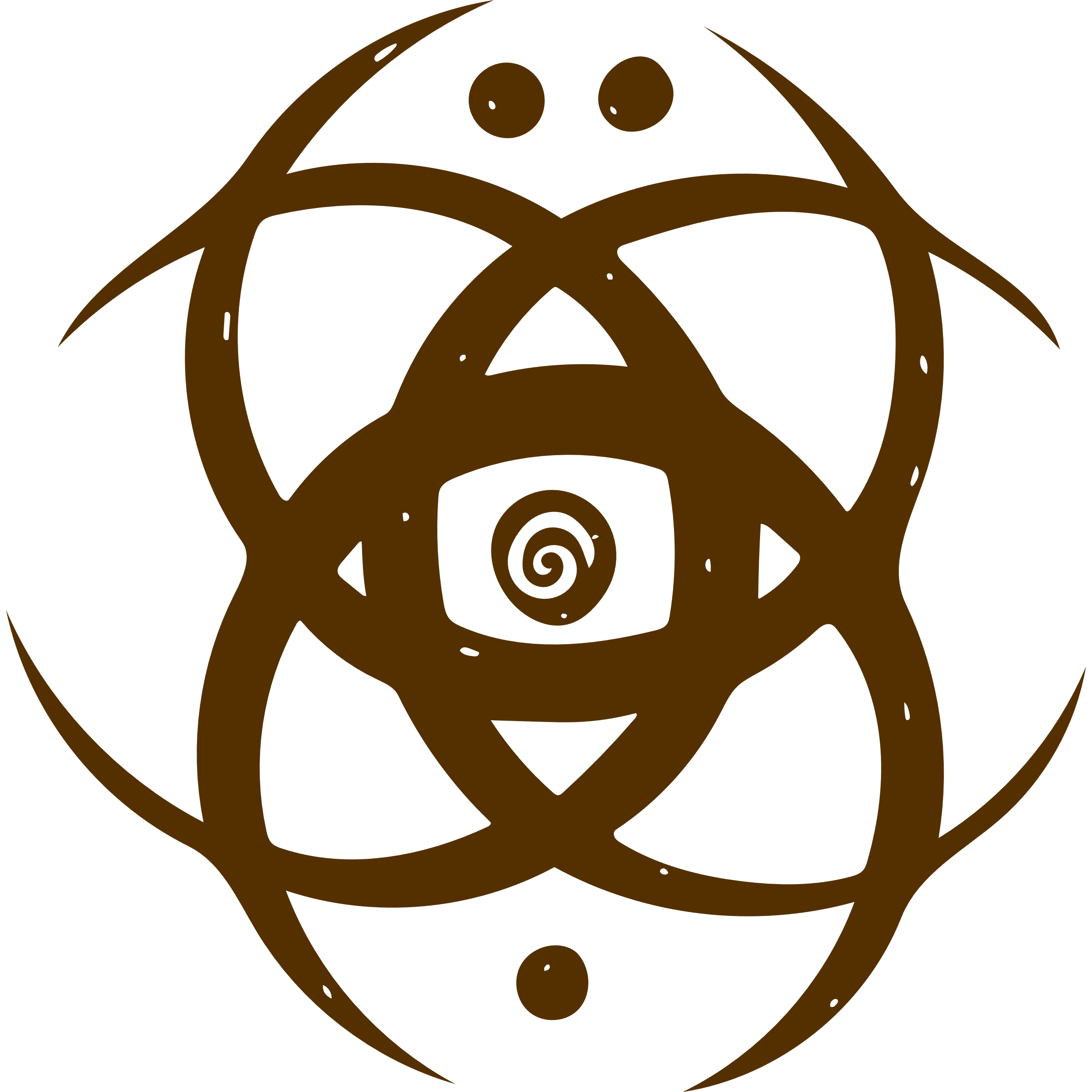 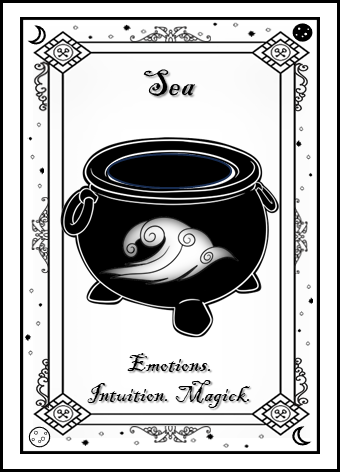 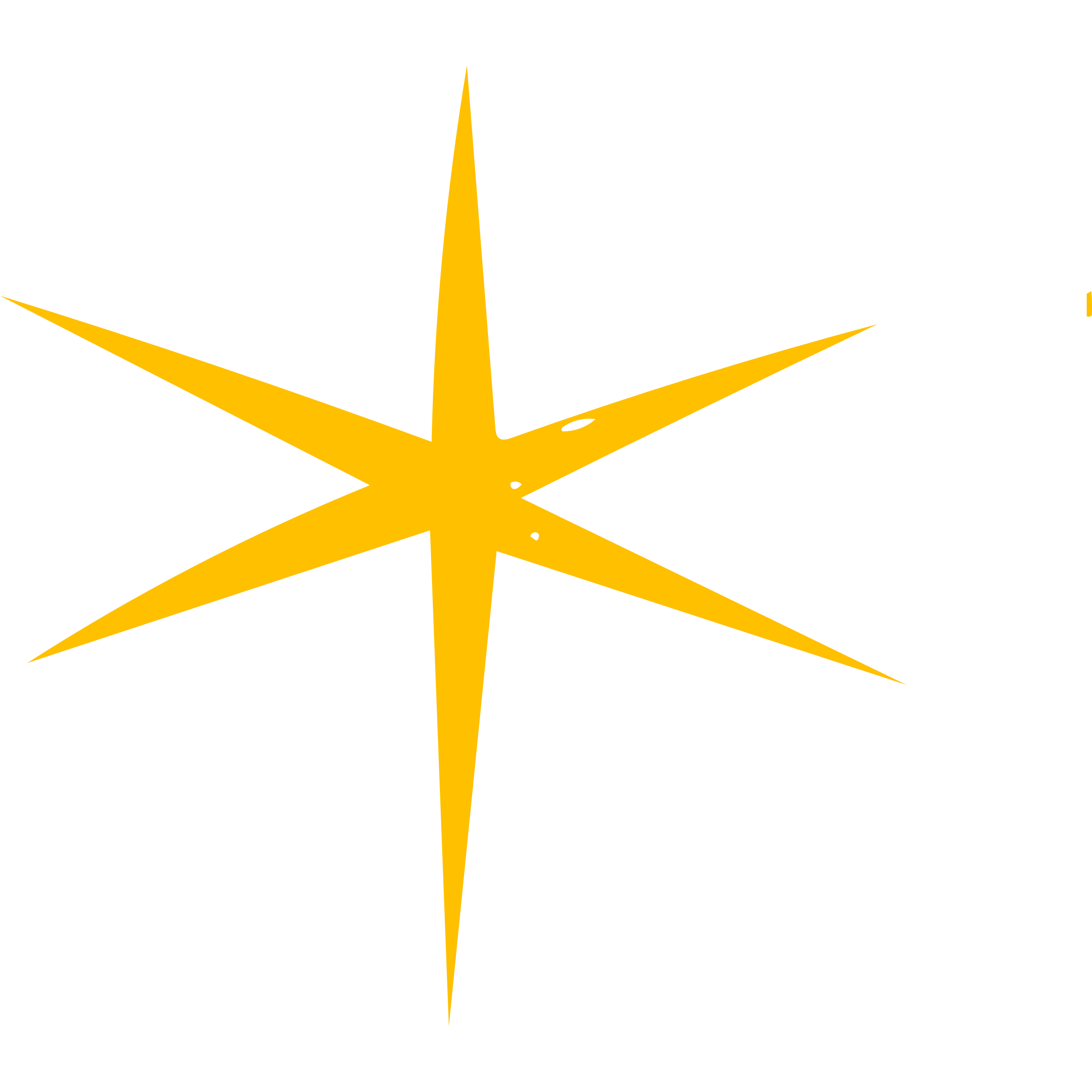 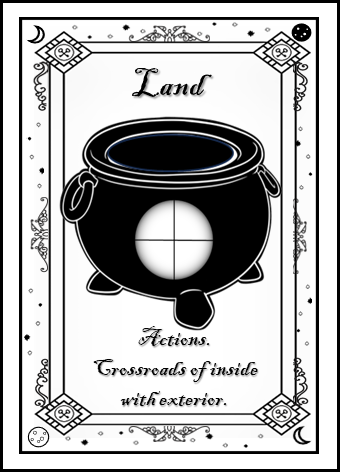 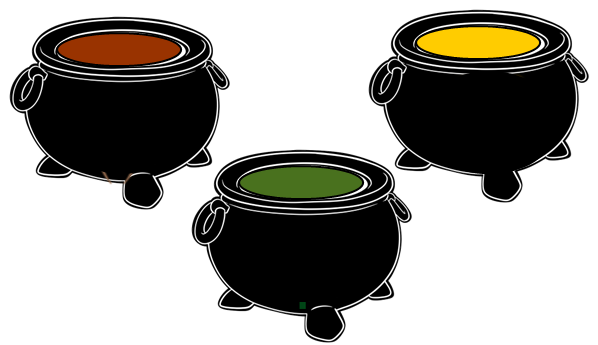 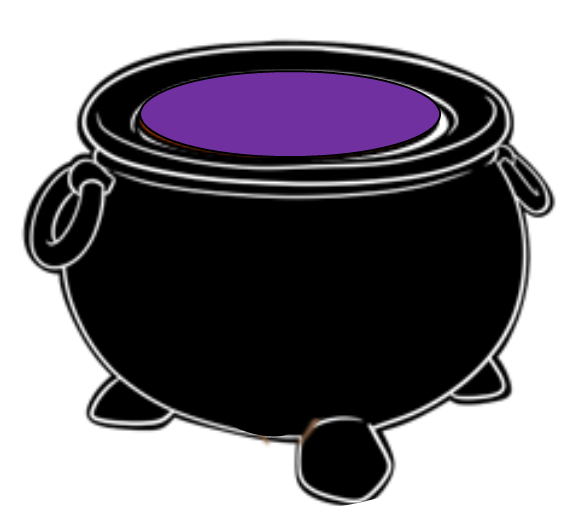 Reading developed by Cyndi Brannen, PhD.
Not to be shared outside of Covina. Subject to copyright and intellectual property laws.For information purposes.
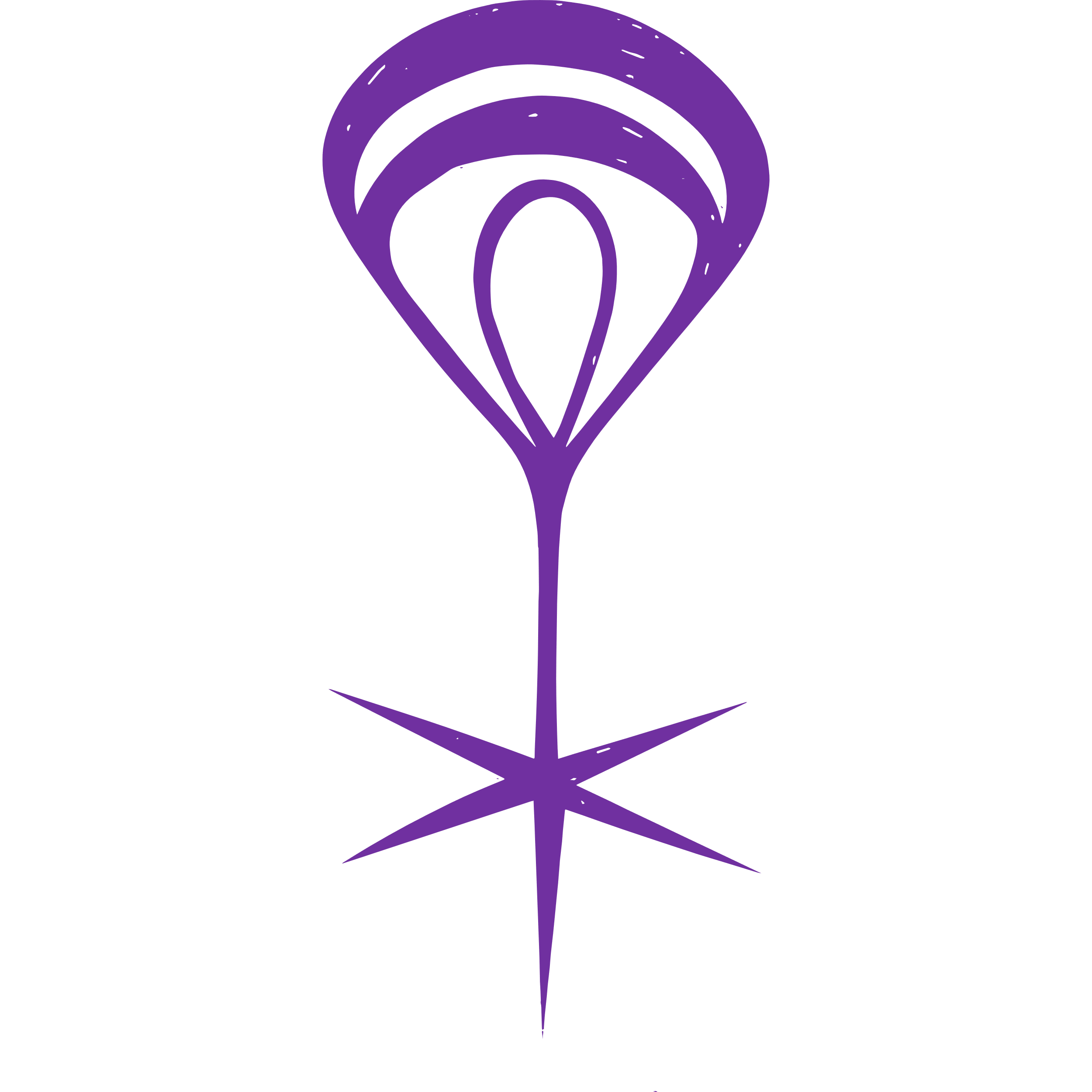 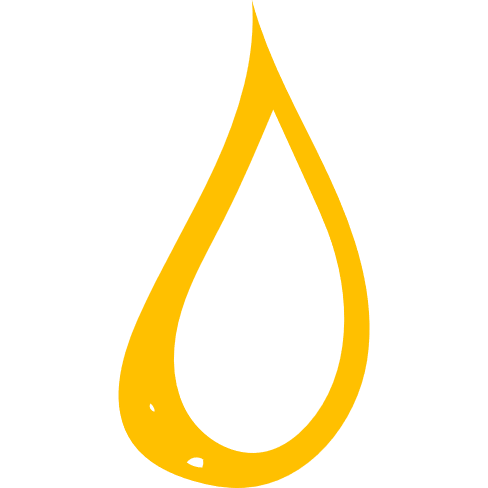 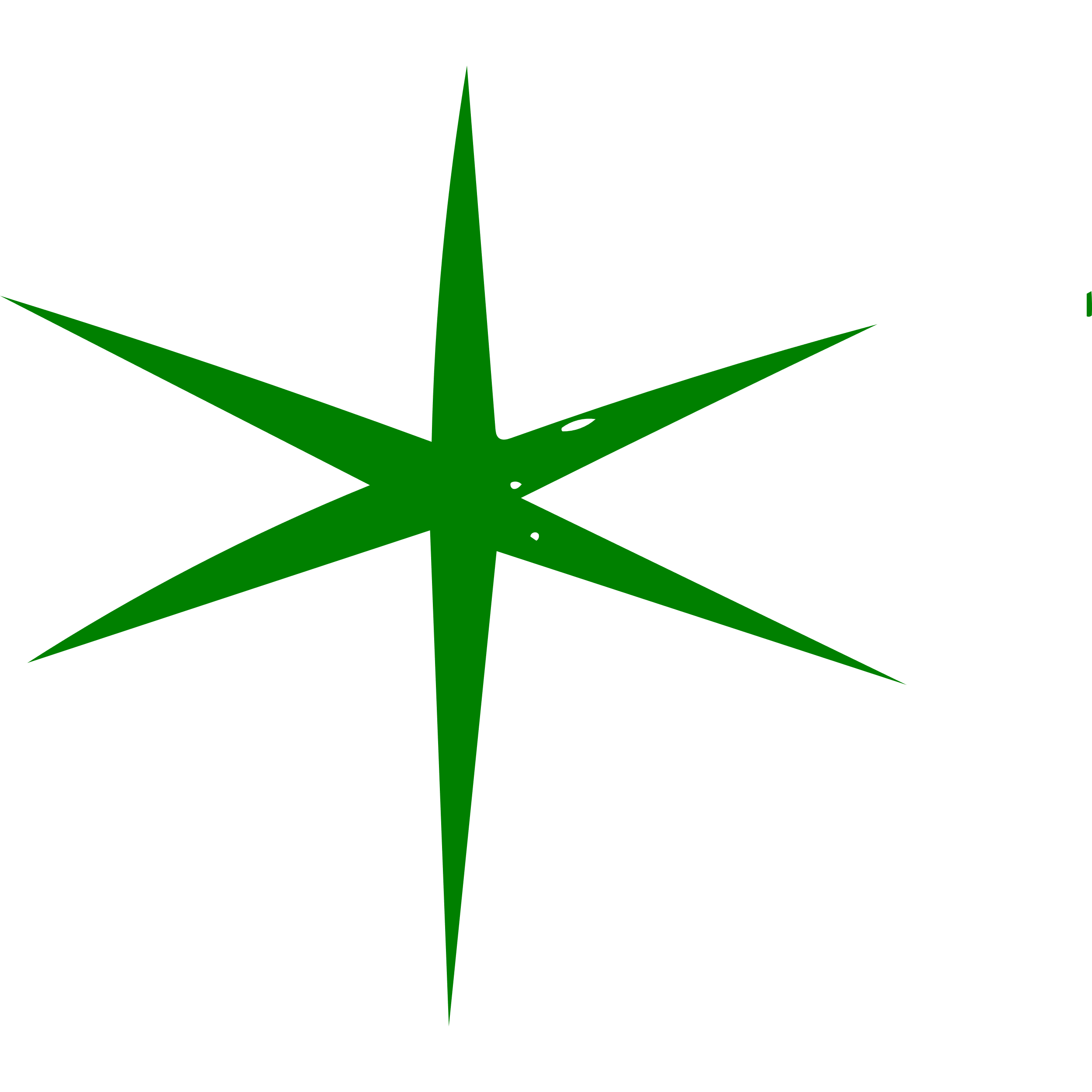 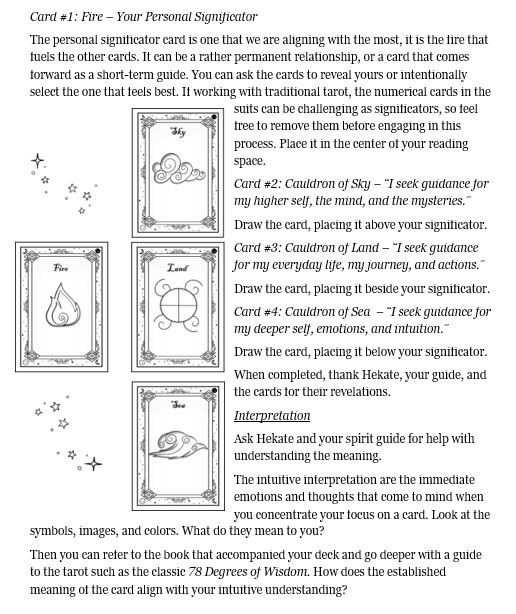 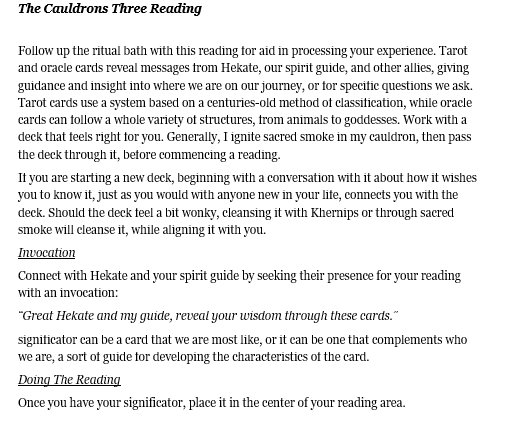 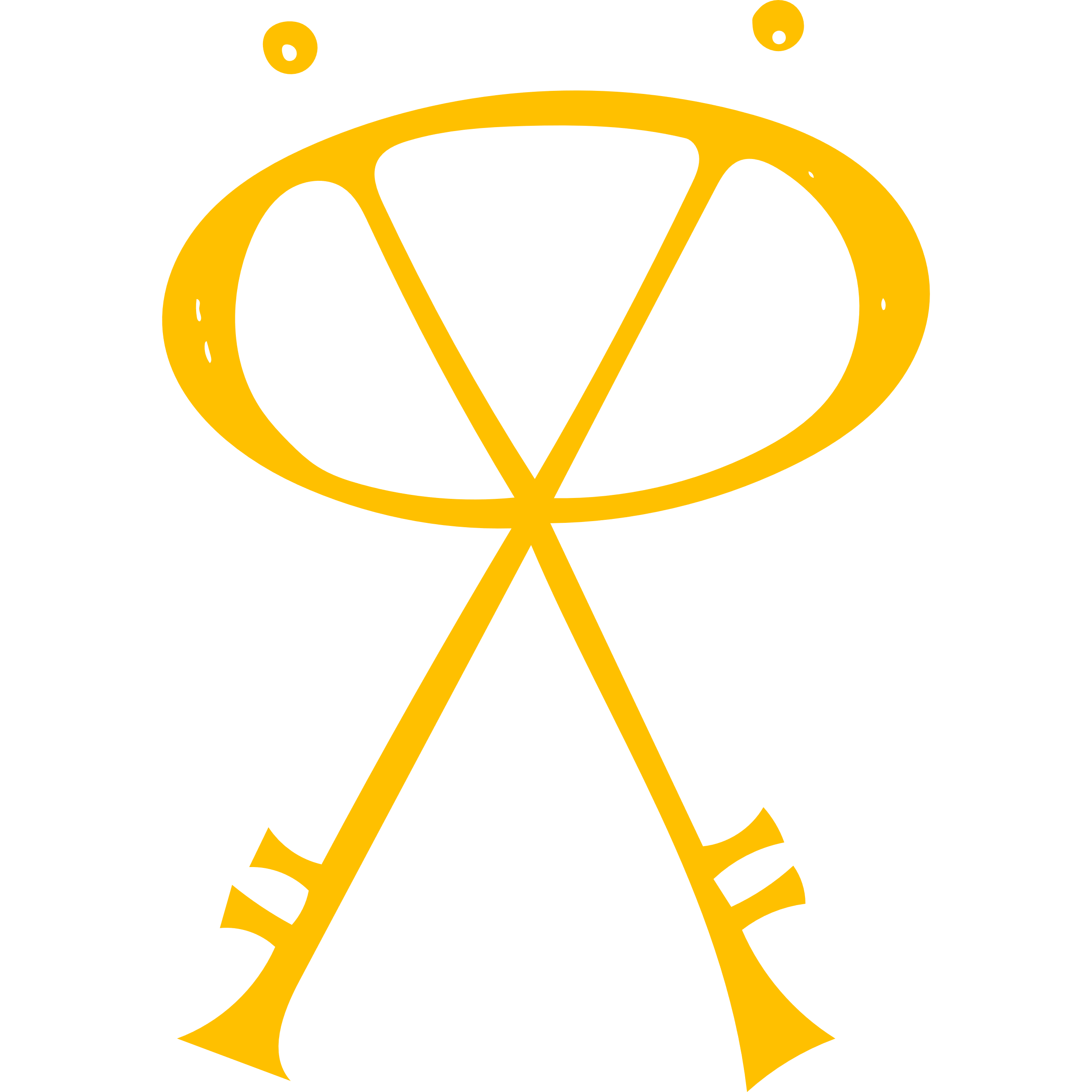 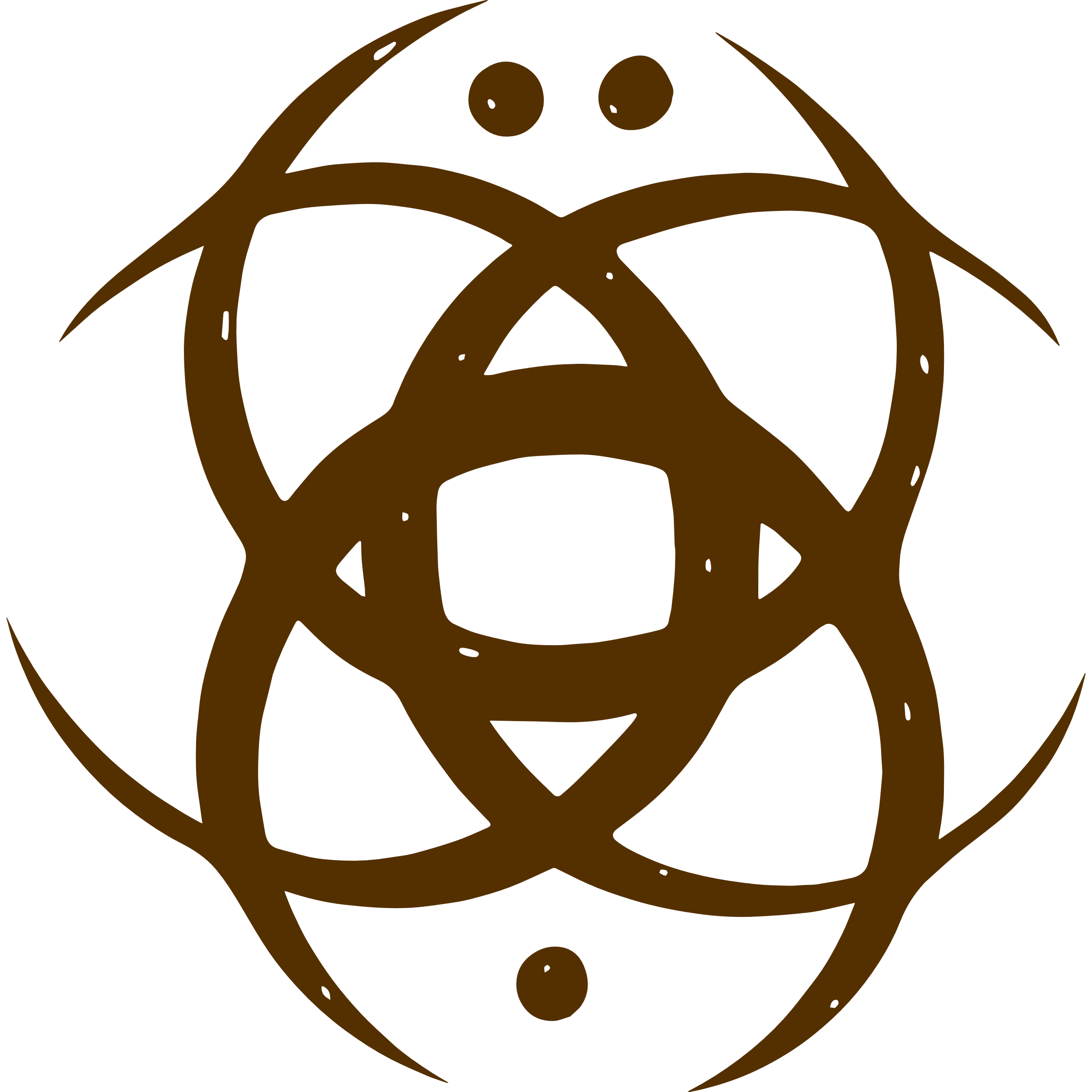 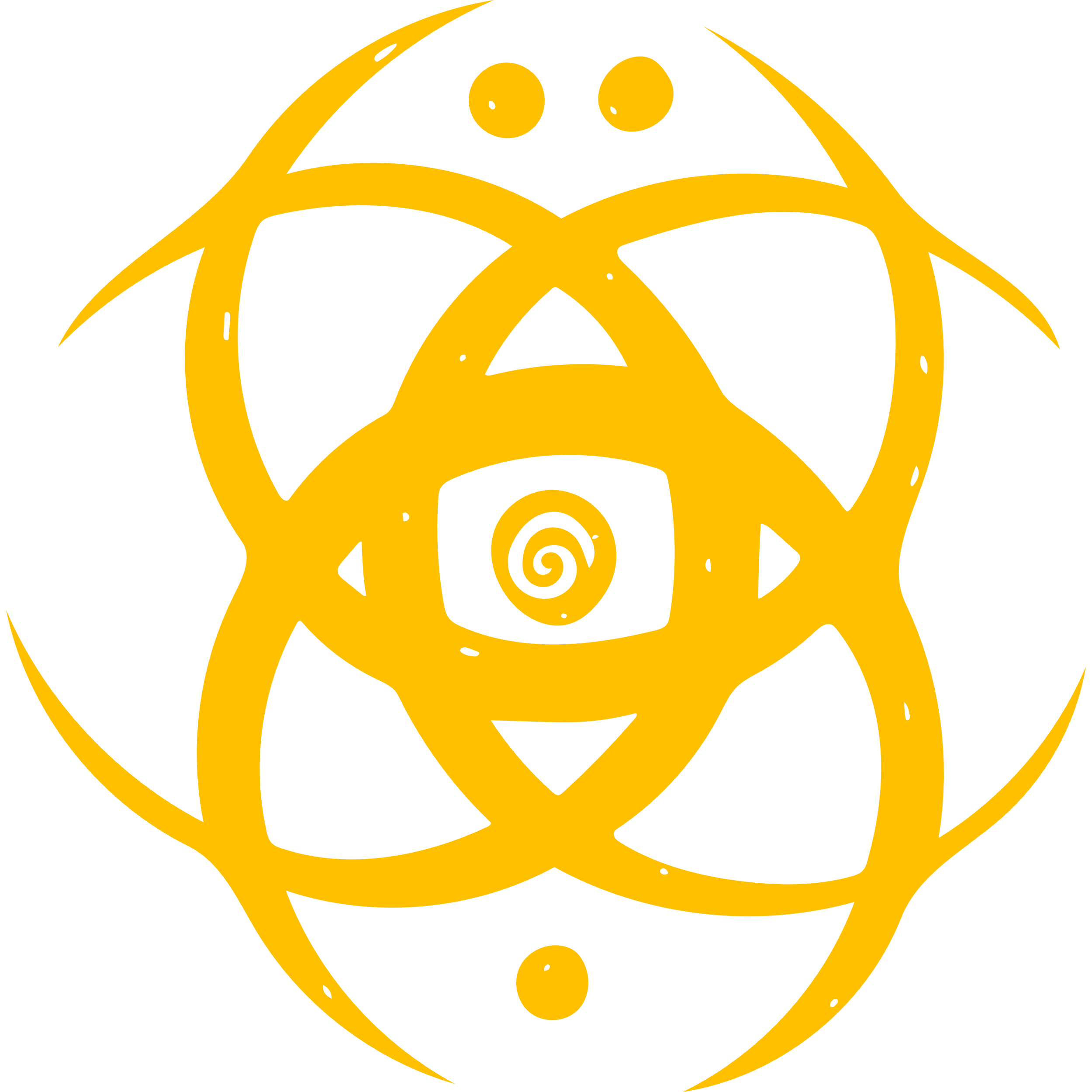 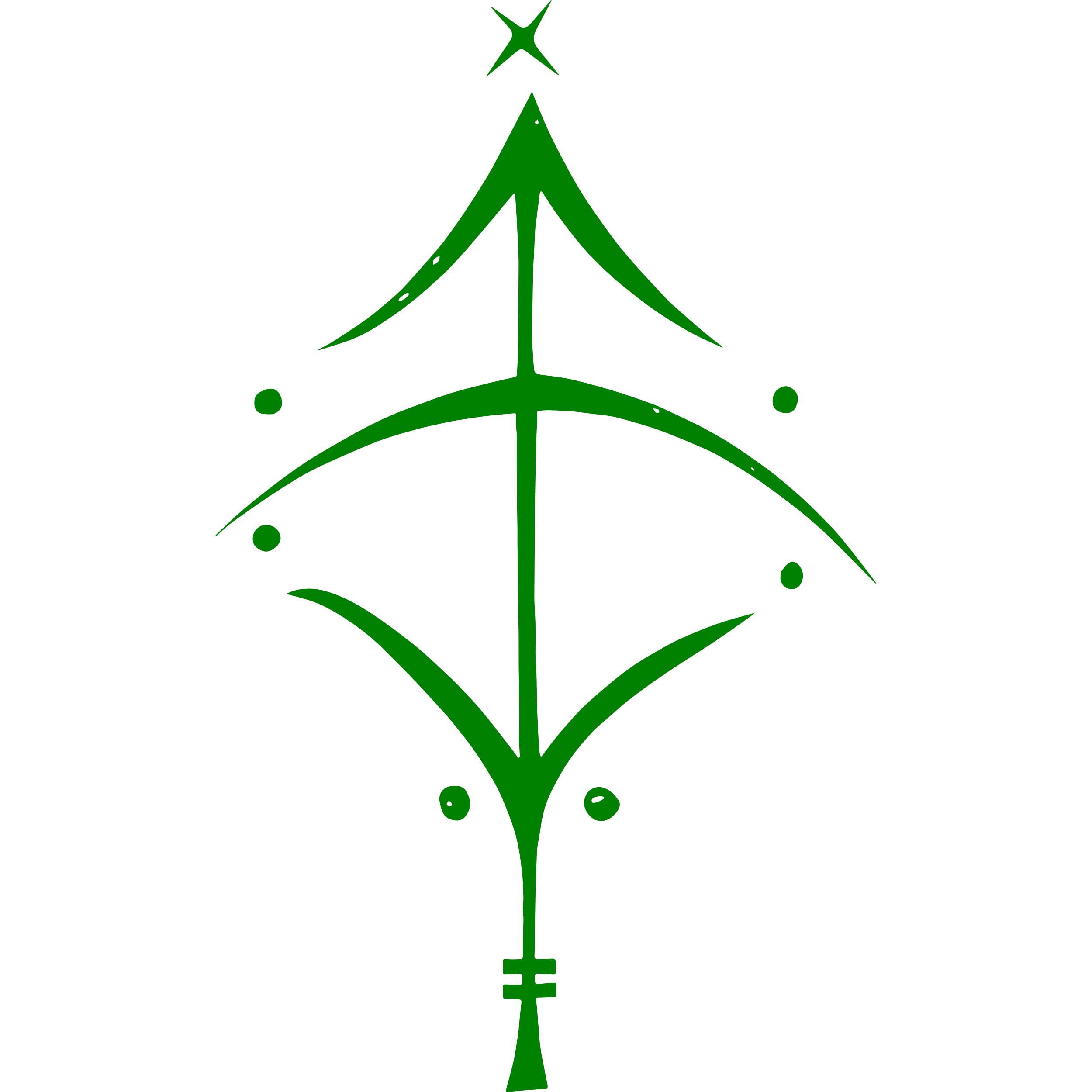 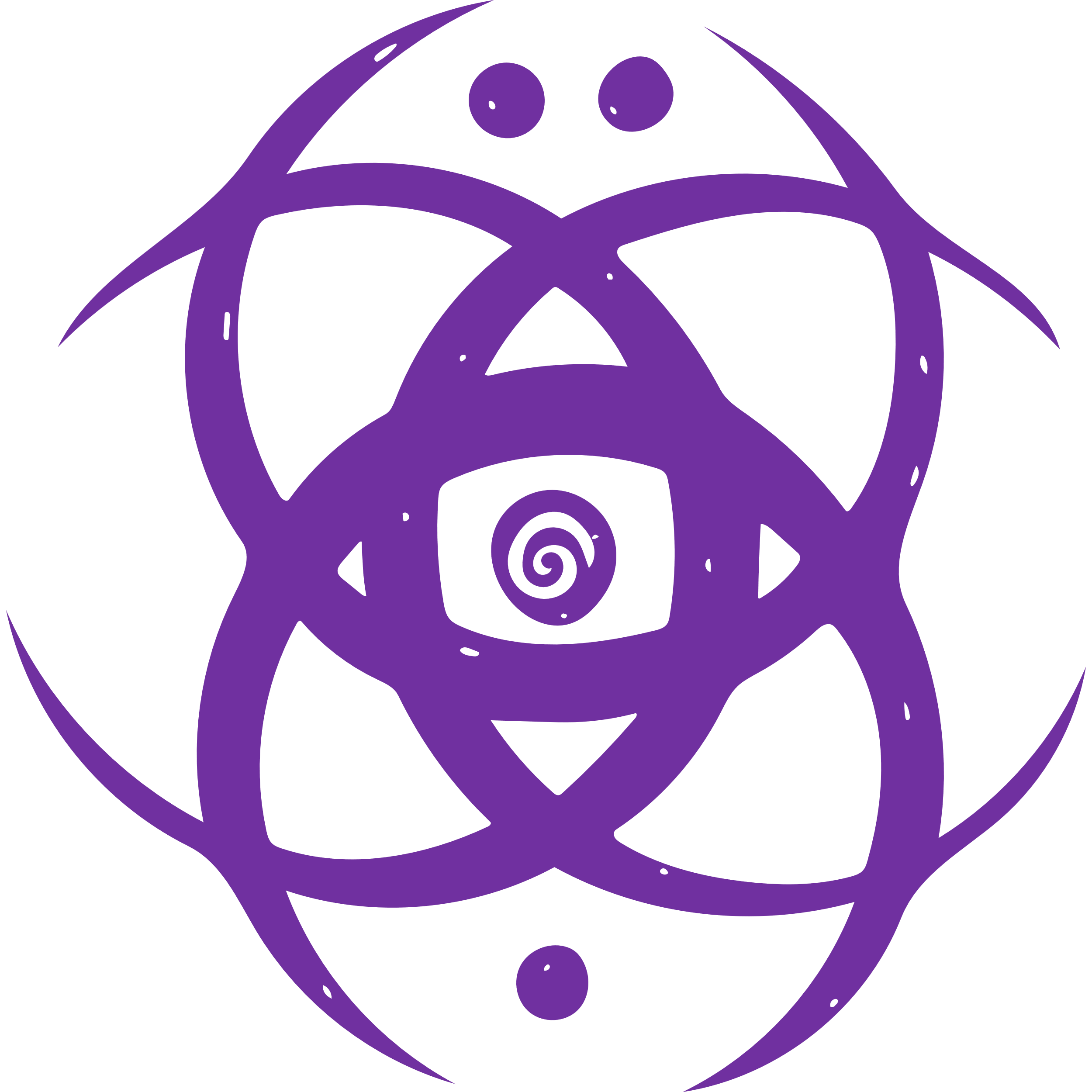 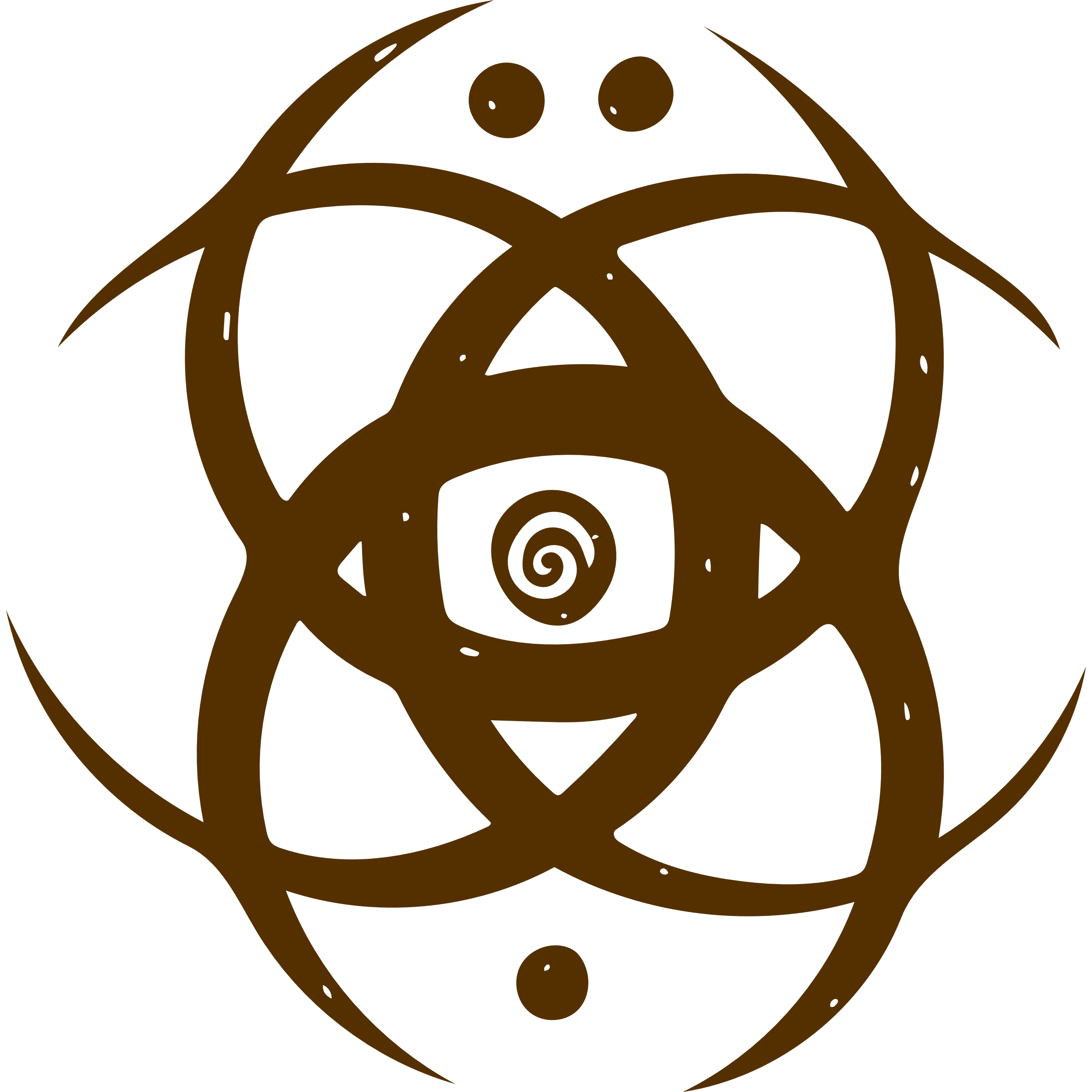 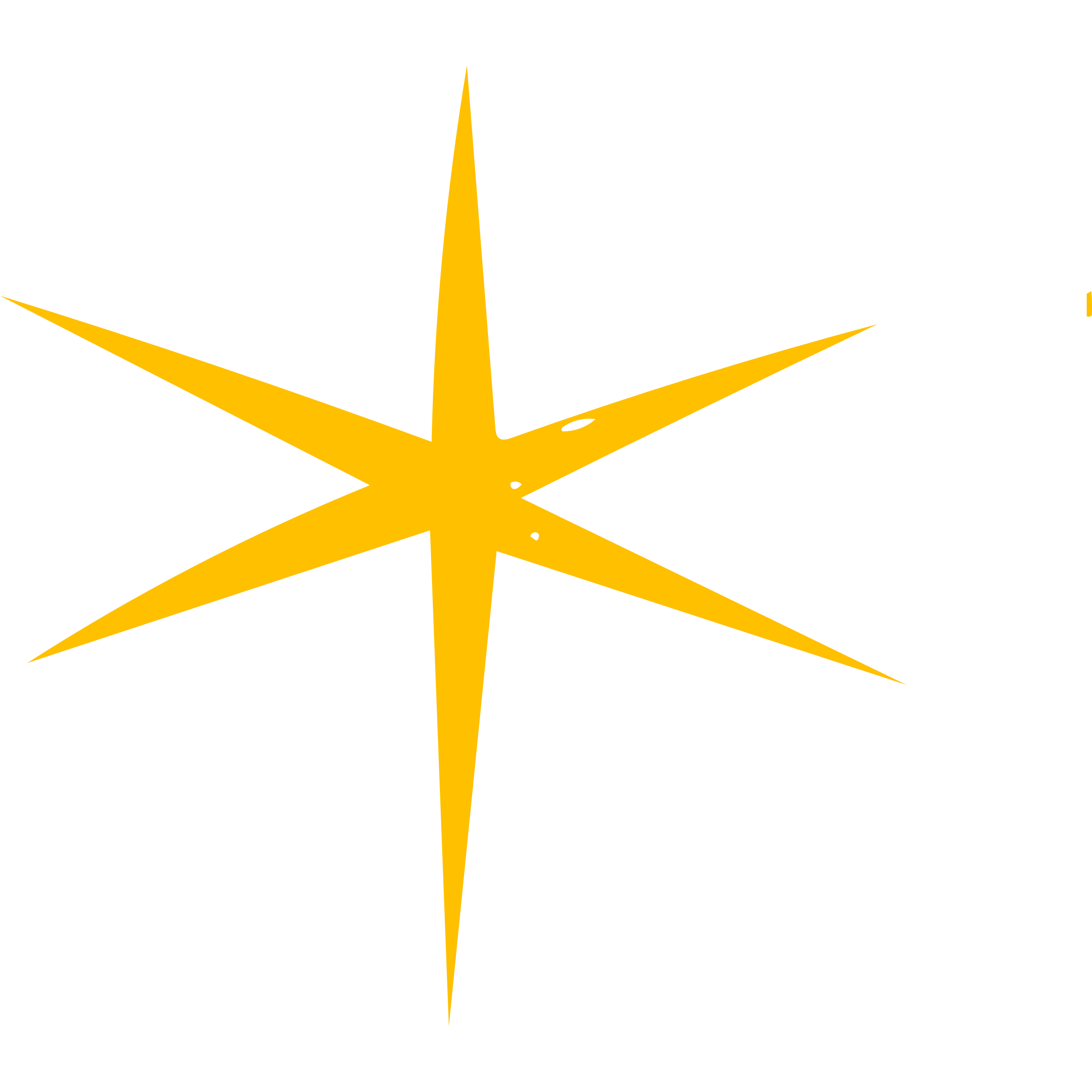 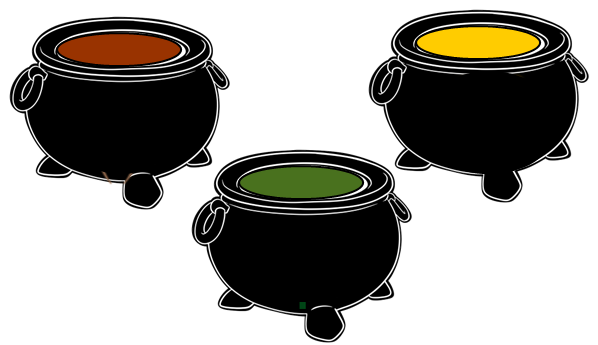 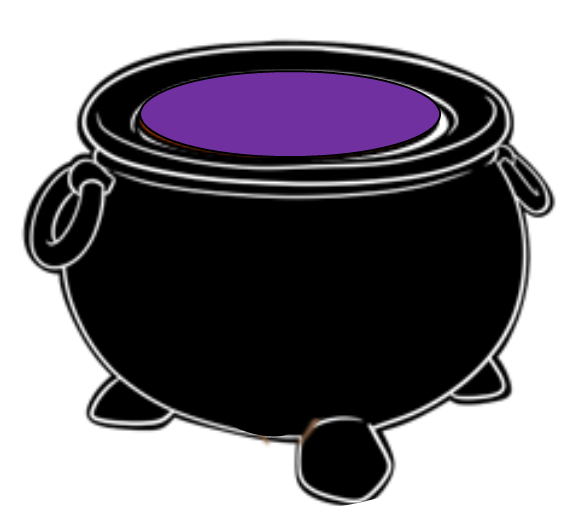 Triformis: Hekate’s Cauldrons of Transformation
Significator: Who I am or am becoming
land: What is the heart of change?
sky: What is the crown of change?
Sea: What is the root of change?
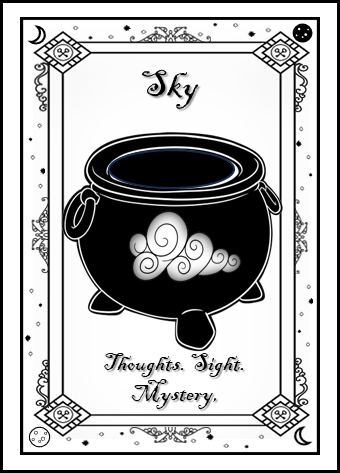 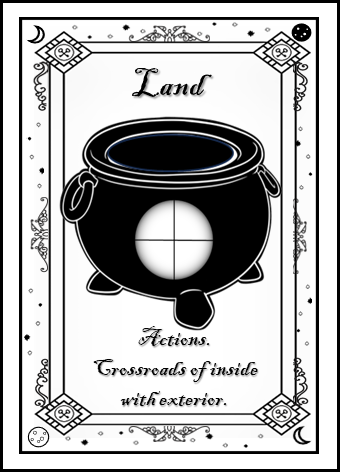 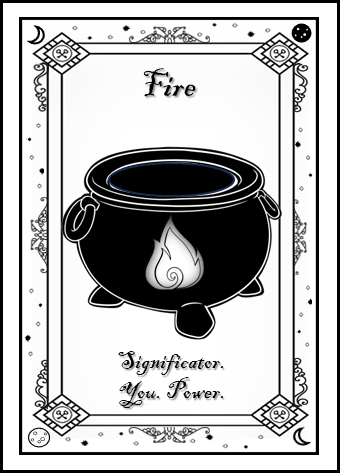 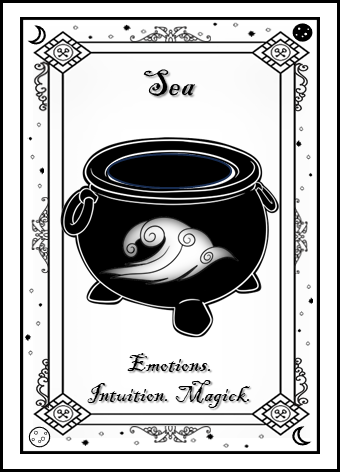 What transformation I am ready for:
Drakaina: Hekate’s Cauldrons of power
land: What is the heart of my power?
Significator: Who I am or am becoming
Sea: What is the root of my power?
sky: What is the crown of my power?
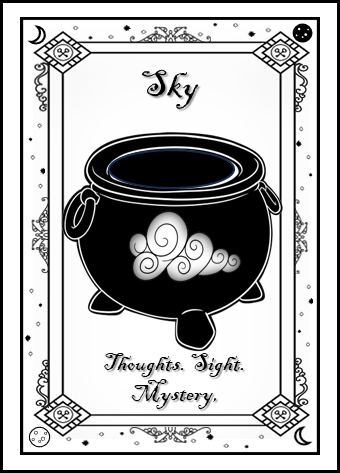 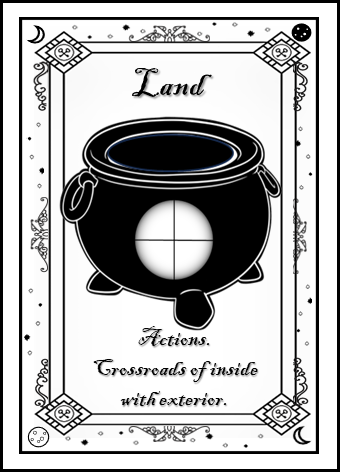 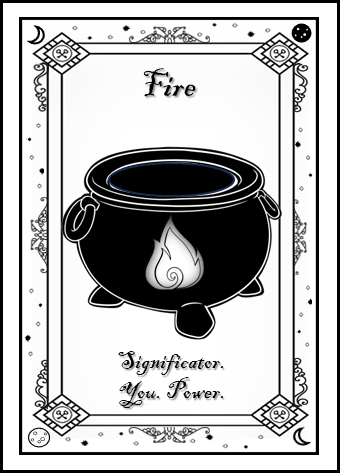 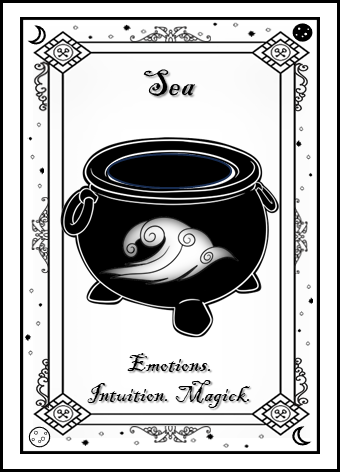 How I stand in my power:
ENODIA: Hekate’s Cauldrons of crossroads reading
land: What is the heart of the crossroads?
Significator: Who I am or am becoming
Sea: What is the root of the crossroads?
sky: What is the crown of the crown of the crossroads?
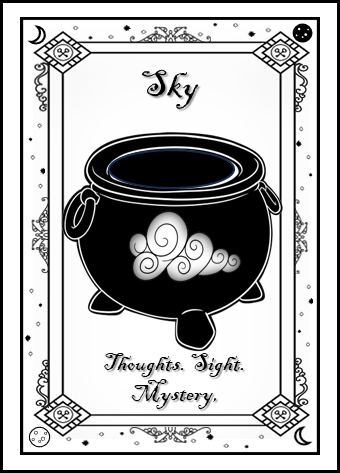 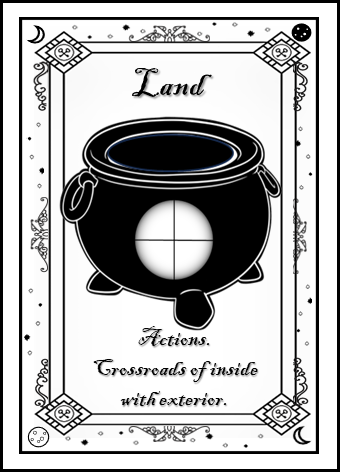 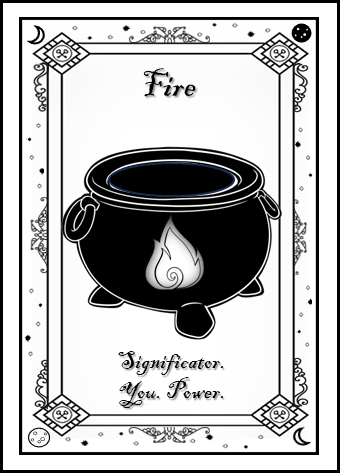 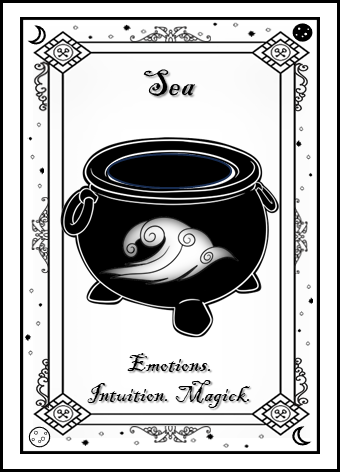 What crossroads I am at:
propylaia: Hekate’s Cauldrons of thresholds reading
land: What is the heart of the threshold?
Sea: What is the root of the threshold?
Significator: Who I am or am becoming
sky: What is the crown of the threshold?
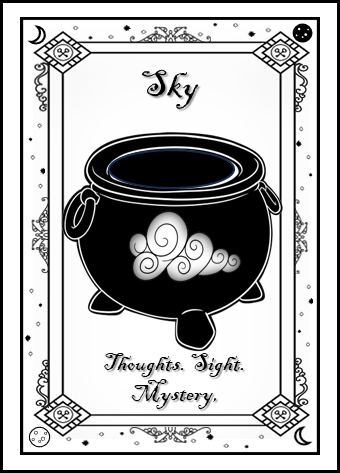 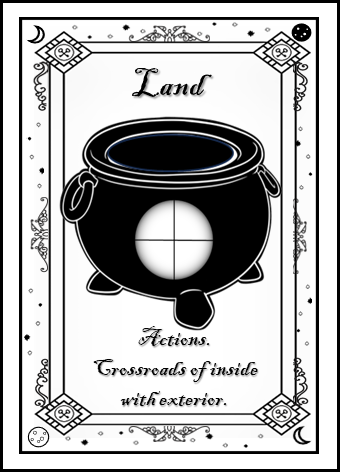 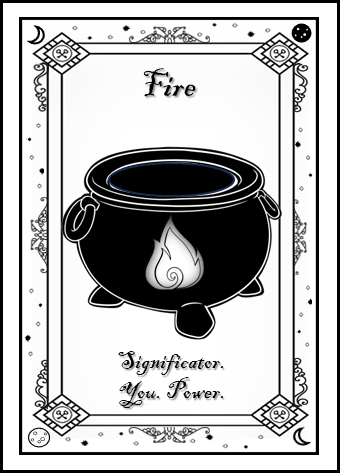 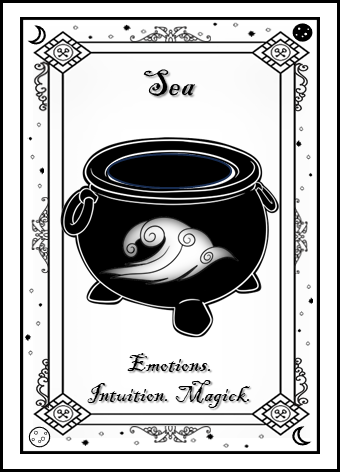 What threshold I am at: